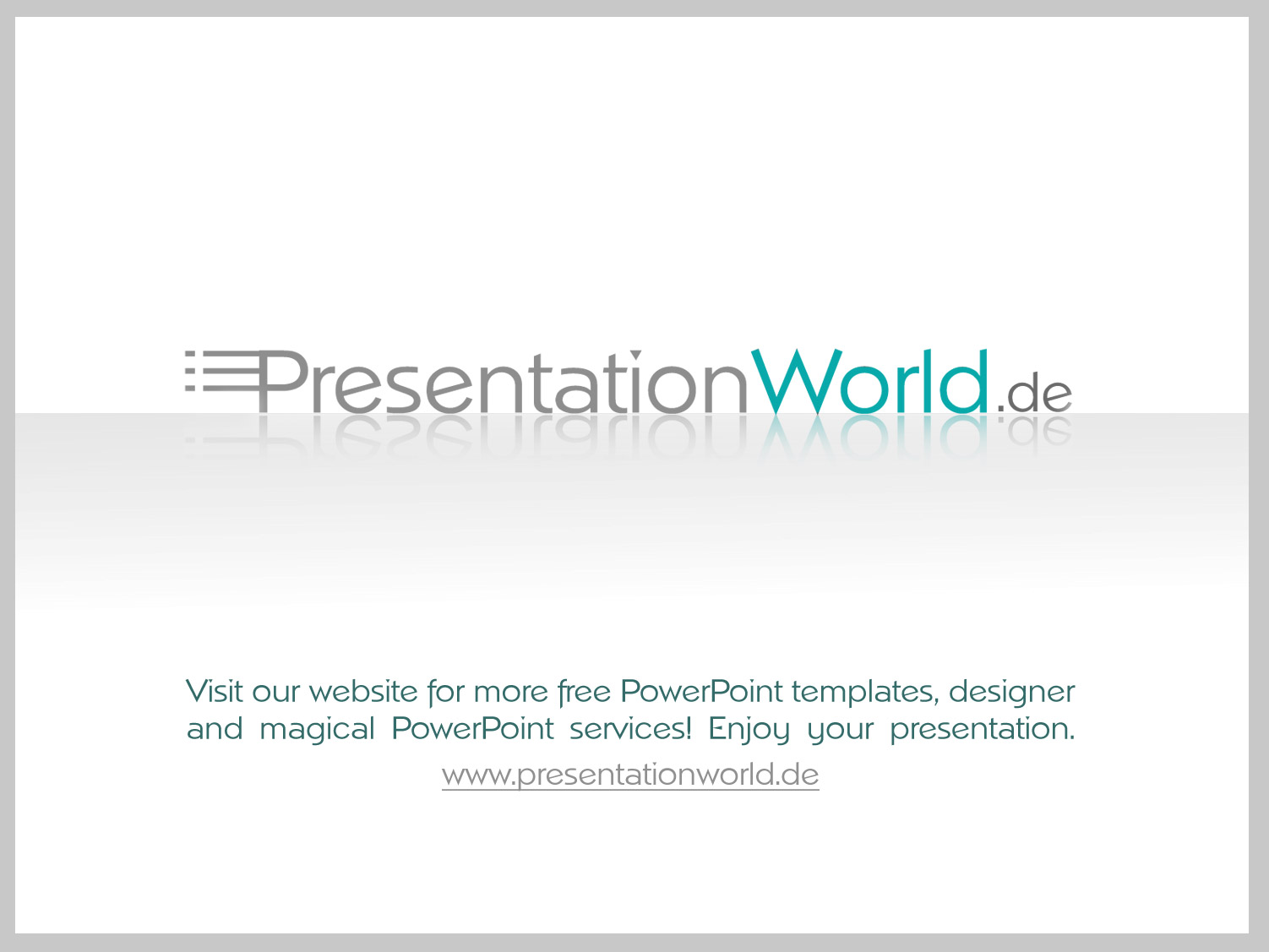 PowerPoint Backgrounds, PowerPoint Templates, Designs, PowerPoint Service, PowerPoint Agency, PowerPoint Agentur, PowerPoint Presentation
YOUR TITLE GOES HERE
Your Sub-Title goes here
YOUR LOGO
01. TEXT SLIDES
YOUR LOGO
YOUR HEADLINE GOES HERE
Lorem ipsum dolor sit amet, consetetur sadipscing elitr,no sea takimata sanctus
Lorem ipsum dolor sit amet, consetetur sadipscing elitr,no sea takimata sanctus
Lorem ipsum dolor sit amet, consetetur sadipscing elitr,no sea takimata sanctus
Lorem ipsum dolor sit amet, consetetur sadipscing elitr,no sea takimata sanctus
YOUR LOGO
4
YOUR HEADLINE GOES HERE
Small text goes hereConsetetur sadipscing elitr, sed diam nonumy eirmod tempor invidunt ut labore et dolore magna aliquyam erat, sed diam voluptua. At vero eos et accusam et justo duo dolores et ea rebum. 
Small text goes here No sea takimata sanctus est Lorem ipsum dolor sit amet. Lorem ipsum dolor sit amet, consetetur sadipscing elitr, sed diam nonumy eirmod tempor invidunt ut labore et dolore magna aliquyam erat, 
Small text goes hereConsetetur sadipscing elitr, sed diam nonumy eirmod tempor invidunt ut labore et dolore magna aliquyam erat, sed diam voluptua. At vero eos et accusam et justo duo dolores et ea rebum. 
Small text goes here No sea takimata sanctus est Lorem ipsum dolor sit amet. Lorem ipsum dolor sit amet, consetetur sadipscing elitr, sed diam nonumy eirmod tempor invidunt ut labore et dolore magna aliquyam erat
YOUR LOGO
5
YOUR HEADLINE GOES HERE
Medium text goes hereConsetetur sadipscing elitr, sed diam nonumy eirmod tempor invidunt ut labore et dolore magna aliquyam erat, sed diam voluptua. At vero eos et accusam et justo duo dolores et ea rebum. No sea takimata sanctus est Lorem ipsum dolor sit amet.
Medium text goes here No sea takimata sanctus est Lorem ipsum dolor sit amet. Lorem ipsum dolor sit amet, consetetur sadipscing elitr, sed diam nonumy eirmod tempor 
Medium text goes here No sea takimata sanctus est Lorem ipsum dolor sit amet. Lorem ipsum dolor sit amet, consetetur sadipscing elitr, sed diam nonumy eirmod tempor
YOUR LOGO
6
YOUR HEADLINE GOES HERE
Large text goes hereConsetetur sadipscing elitr, sed diam nonumy eirmod tempor invidunt ut labore et dolore magna aliquyam erat, sed diam voluptua. At vero eos et accusam et justo duo dolores et ea
Large text goes here No sea takimata sanctus est Lorem ipsum dolor sit amet. Lorem ipsum dolor sit amet, consetetur sadipscing elitr, sed diam nonumy eirmod tempor invidunt ut labore et dolore
YOUR LOGO
7
02. CHART SLIDES
YOUR LOGO
YOUR HEADLINE GOES HERE
YOUR LOGO
9
YOUR HEADLINE GOES HERE
YOUR LOGO
10
YOUR HEADLINE GOES HERE
YOUR LOGO
11
YOUR HEADLINE GOES HERE
YOUR LOGO
12
YOUR HEADLINE GOES HERE
YOUR LOGO
13
03. LIST SLIDES
YOUR LOGO
YOUR HEADLINE GOES HERE
YOUR LOGO
15
YOUR HEADLINE GOES HERE
YOUR LOGO
16
YOUR HEADLINE GOES HERE
YOUR LOGO
17
04. PROCESS VISUALIZATION SLIDES
YOUR LOGO
YOUR HEADLINE GOES HERE
Medium text goes hereConsetetur sadipscing elitr, sed diam nonumy eirmod tempor invidunt ut labore et dolore magna aliquyam erat, sed diam voluptua. At vero eos et accusam et justo duo dolores et ea rebum. No sea takimata sanctus est Lorem ipsum dolor sit amet.
aliquyam erat, sed diam voluptua. At vero eos et accusam et justo duo dolores et ea rebum. No sea takimata sanctus est Lorem ipsum dolor sit amet.
YOUR LOGO
19
YOUR HEADLINE GOES HERE
Medium text goes hereConsetetur sadipscing elitr, sed diam nonumy eirmod tempor invidunt ut labore et dolore magna aliquyam erat, sed diam voluptua. At vero eos et accusam et justo duo dolores et ea rebum. No sea takimata sanctus est Lorem ipsum dolor sit amet.
aliquyam erat, sed diam voluptua. At vero eos et accusam et justo duo dolores et ea rebum. No sea takimata sanctus est Lorem ipsum dolor sit amet.
YOUR LOGO
20
YOUR HEADLINE GOES HERE
Medium text goes hereConsetetur sadipscing elitr, sed diam nonumy eirmod tempor invidunt ut labore et dolore magna aliquyam erat, sed diam voluptua. At vero eos et accusam et justo duo dolores et ea rebum. No sea takimata sanctus est Lorem ipsum dolor sit amet.
aliquyam erat, sed diam voluptua. At vero eos et accusam et justo duo dolores et ea rebum. No sea takimata sanctus est Lorem ipsum dolor sit amet.
YOUR LOGO
21
YOUR HEADLINE GOES HERE
YOUR LOGO
22
YOUR HEADLINE GOES HERE
YOUR LOGO
23
05.  CIRCLE VISUALIZATION SLIDES
YOUR LOGO
YOUR HEADLINE GOES HERE
Lorem ipsum dolor sit amet, consetetur 
Lorem ipsum dolor sit amet, consetetur 
adipscing elitr,no sea takimata sanctus
Lorem ipsum dolor sit amet, consetetur
YOUR LOGO
25
YOUR HEADLINE GOES HERE
Lorem ipsum dolor sit amet, consetetur 
Lorem ipsum dolor sit amet, consetetur 
adipscing elitr,no sea takimata sanctus
Lorem ipsum dolor sit amet, consetetur
YOUR LOGO
26
06.  MIXED VISUALIZATION SLIDES
YOUR LOGO
YOUR HEADLINE GOES HERE
YOUR LOGO
28
YOUR HEADLINE GOES HERE
YOUR LOGO
29
YOUR HEADLINE GOES HERE
Lorem ipsum dolor sit amet, consetetur 
Lorem ipsum dolor sit amet, consetetur 
adipscing elitr,no sea takimata sanctus
Lorem ipsum dolor sit amet, consetetur
YOUR LOGO
30
YOUR HEADLINE GOES HERE
YOUR LOGO
31